0
Toutes Les Nouveautes de V15
Dan Baronet
[Speaker Notes: Ce printemps Dyalog annonce les nouveautes 2016. Salutations. Presentations.]
1
Agenda
Dyalog 15.0
RIDE 3.0
Conga 3.0
MiServer 3.0
Version 15.0 of Dyalog APL - Spring 2016
[Speaker Notes: Find how many people use Dyalog, which version?]
2
Dyalog 15.0 Highlights
Very Significant Speed-Ups
Windows Installation without Administrative Privileges
New Cross-Platform Native File Functions
Support for Source Files in the interpreter
Data “outside the workspace”
Fast lookups
Compiler Enhancements
Version 15.0 of Dyalog APL - Spring 2016
[Speaker Notes: NO new language features]
3
Environment Modifications
Editor
Italics/bold in comments?
Source can be kept outside the ws
Available as external editor in Windows
Native Look & feel enabled by default
Ignore traps in the session
Version 15.0 of Dyalog APL - Spring 2016
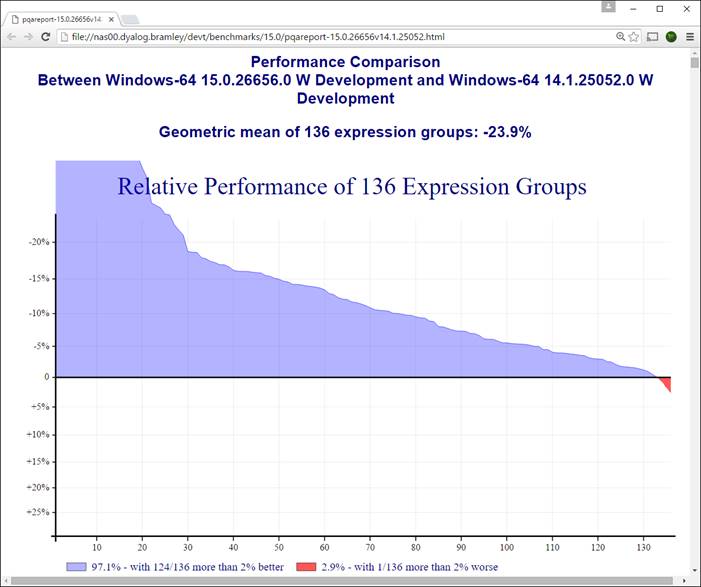 4
Version 15.0 Performance
Possibly the largest speedup in history
New algorithms
New C compilers on all platforms
Windows: VS2005 => VS2015
Linux: gcc 4.3.3 (2009) => 5.3 (2015)
AIX xlc has been “current”
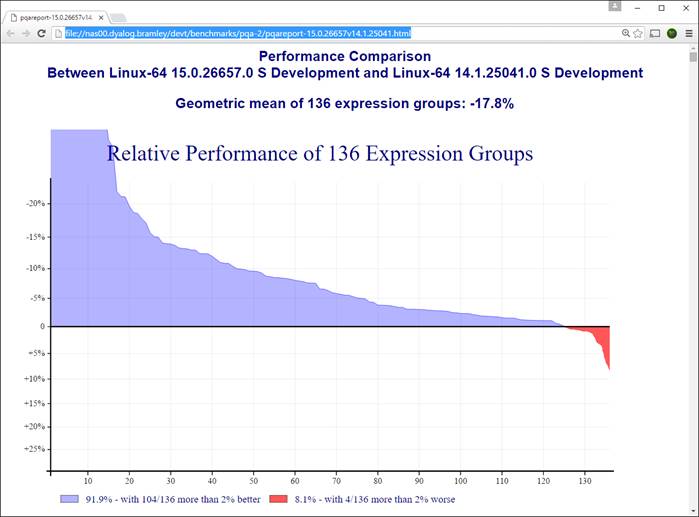 Version 15.0 of Dyalog APL - Spring 2016
5
Version 15.0: Restrictions
Windows XP not supported (Minimum versions are Vista or Server 2008)
Microsoft.NET version 4  or higher required
New RIDE 3.0 for Dyalog 15.0 only 
No more )LOAD <V11 wss
No more 13.2 support
Since 14.0 32b files can no longer be created.
Version 15.0 of Dyalog APL - Spring 2016
6
Language-specific Changes
Version 15.0 of Dyalog APL - Spring 2016
7
Random Link (⎕RL)
[1] is seed
[2] is RN generator:
0: range [1,(2*31)-2] (the "old" RNG)
1: range [1,2*62]
2: OS generated values [1,2*62]

Ex:
	⎕RL←1234   0
Version 15.0 of Dyalog APL - Spring 2016
8
New Neutral Element
,/⍬ is ⊂⍬
Version 15.0 of Dyalog APL - Spring 2016
9
7 New ⎕ OS Functions
⎕NPARTS 
⎕NEXISTS
⎕MKDIR
⎕NDELETE
⎕NINFO
⎕NGET
⎕NPUT
Version 15.0 of Dyalog APL - Spring 2016
10
7 New ⎕ OS Functions
⎕NPARTS 


Path
Base name
Extension
If a left argument of 1 is supplied the path is resolved (''=CD, ..=up, etc.)
The result R is a 3-element vector of character vectors as follows:
Version 15.0 of Dyalog APL - Spring 2016
11
⎕NPARTS
⎕NPARTS  '\path\file.ext'
\path\    file    .ext
Version 15.0 of Dyalog APL - Spring 2016
12
⎕NEXISTS
⎕NEXISTS  '\path\file.ext'
1 ou 0
Version 15.0 of Dyalog APL - Spring 2016
13
⎕MKDIR
⎕NEXISTS '\Documents\temp' 
0 
	⎕←0 ⎕MKDIR '\Documents\temp' 
1
Version 15.0 of Dyalog APL - Spring 2016
14
⎕NDELETE
⎕NEXISTS '\Documents\temp\t1\t2'1

	⎕←⎕NDELETE'\Documents\temp\t1\t2'1

	⎕←⎕NDELETE'\Documents\temp\t1\t2'FILE NAME ERROR

	⎕←1 ⎕NDELETE'\Documents\temp\t1\t2'0
Version 15.0 of Dyalog APL - Spring 2016
15
⎕NINFO
Left argument  0-7
Name
Type
Size
Timestamp
Owner id
Owner name
Permission to write
Hidden
Version 15.0 of Dyalog APL - Spring 2016
16
⎕NGet/⎕NPut/⎕Fix
⎕NGET  File [flags]
Returns (contents transformation NL)

(contents transformation NL) ⎕NPUT file [flags]
Returns the size of the file created.

⎕FIX accepts a filename as argument as well as source as before
Version 15.0 of Dyalog APL - Spring 2016
17
Special
Version 15.0 of Dyalog APL - Spring 2016
18
Hashed Keys
Used with iota (Find) and epsilon (MemberOf)
Version 15.0 of Dyalog APL - Spring 2016
19
New Idiom
XA↓⍨←NS 				(for NS<0)
Version 15.0 of Dyalog APL - Spring 2016
20
Case Folding
(819⌶) 'How many Roads must a man walk down' 
how many roads must a man walk down
 
      1(819⌶)'Général Haïtien'
GÉNÉRAL HAÏTIEN
Version 15.0 of Dyalog APL - Spring 2016
21
Ws
User data outside of the workspace
Not subject to ⎕WA
Not involved in normal compaction/garbage collections
Specified by user with large semi-static metadata (prices, etc.)
Version 15.0 of Dyalog APL - Spring 2016
22
.NET
Version 15.0 of Dyalog APL - Spring 2016
23
Remove Data Binding
2014⌶'txtSource' 
1

Null value returned from .NET method becomes ⎕NULL
Version 15.0 of Dyalog APL - Spring 2016
24
Discard Thread on Exit
APL threads that Dyalog creates to serve incoming .NET requests are not terminated when their work is done. They persist so that, if another call comes in on the same .NET thread, the same APL thread can handle it. In effect, the thread is parked until it is needed again. If the thread is not required, there is a small performance cost in maintaining it in this state.
(2501⌶0) is called from WITHIN one of these threads and tells the interpreter NOT to park the thread on termination, but to discard the thread completely.
Version 15.0 of Dyalog APL - Spring 2016
25
Discard Parked Threads
When called from a thread, 2502⌶ removes all parked threads from the workspace.
Version 15.0 of Dyalog APL - Spring 2016
26
DISPID (Dispatch ID)
COM objects created by Dyalog (OLEServer and ActiveXControl objects) export their members (methods, properties and events) using the standard Dispatch interface.
Using this interface, a client application may discover the names and parameters of the members supported by an object at run-time, and then access them by name. Alternatively, a client application can compile references to the object's members in advance using their Dispatch IDs or DISPIDs.
Version 15.0 of Dyalog APL - Spring 2016
27
Interoperability
⍤, ⍠ and ⌸
are represented by
⎕U2364, ⎕U2360 and ⎕U2338 respectively
in Classic (this was in version 14.1)
Version 15.0 of Dyalog APL - Spring 2016
28
Demos
Version 15.0 of Dyalog APL - Spring 2016
29
RIDE 3.0 – Expected Features
New Protocol (JSON)
Launch server-side processes using SSH
Minimal workspace explorer
Support external editors
Value tips
Enhanced navigation of classes and functions ("Back")
Show stack, Show threads, Status bar
Drag/drop workspaces or source files to session
Auto PW support
Version 15.0 of Dyalog APL - Spring 2016
30
Planned Conga 3.0 (TCP) Features
New Server Modes: Single Queue & Connection-Per-Thread
New version GNU TLS, loaded on demand
HTTP Protocol & Web Socket support 
EndPoint filter to control connections
Send File Command & Send Complete event
Close event instead of error 1119
 Stop/pause server listening for new connections 
 Accept numeric data for text connections
Version 15.0 of Dyalog APL - Spring 2016
31
Planned Conga 3.0 (TCP) Features
HTTP Protocol & Web Socket support 
EndPoint filter to control connections
Send File Command & Send Complete event
Close event instead of error 1119
Stop/pause server listening for new connections 
Accept numeric data for text connections
Version 15.0 of Dyalog APL - Spring 2016
32
Possible Conga 3.0 Features
UDP
Multiple application roots
Compression of data for command connections
Version 15.0 of Dyalog APL - Spring 2016
33
MiServer
Version 3.0 in May
Commercial Applications Being Developed Now
Embedded HTTP Rendering coming this summer
Version 4.0 will bring Data Binding
Version 15.0 of Dyalog APL - Spring 2016
34
Version 16.0 Ideas
Dual / Under
Version 15.0 of Dyalog APL - Spring 2016
35
Other
Version 15.0 of Dyalog APL - Spring 2016
36
Contest 2016
Winner declared in Glasgow
Version 15.0 of Dyalog APL - Spring 2016